Nutritional Programmes in India
Presented by 
Mrs. Jerine Shyni M.Sc., M.Phil., Biochemistry Lecturer
Annammal College of nursing
Introduction
Main aim is to improve nutritional status in targeted groups.
And to overcome specific diseases to combat malnutrition.
List of Nutritional Programmes in India
Ministery of Rural Development
Applied Nutrition Programme (1963)
Ministery of Social Welfare
Integrated Child Development Service (ICDS) Scheme
Special Nutrition Programme (SNP) – 1970-71
Balwadi Nutrition Programme (1970)
Ministery of Health and Family Welfare
National Nutrition Anemia Prophylaxis Programme
National Iodine Deficiency Disorder Control Programme
National Prophylaxis Programme for prevention of blindness  due to Vitamin A  Deficiency
Ministery of Education
Mid-Day  Meal Programme
Others
Wheat Based Supplementary Nutrition Programme
Tamil Nadu Integrated Nutrition Programme
World Food Programme (WFP)
SPECIAL NUTRITIONAL PROGRAMME (SNP)
This was started in the country in 1970-71 by Ministry of  Social Welfare in operation in urban slums, tribal areas and backward rural areas.
This programme was operated under Minimum Need Programme. 
Main aim is to improve nutritional status in targeted group.
Beneficiary Group:
Children below 6 years
Pregnant and Lactating Women
Services :
It provides supplementary feeding for 
Preschool children  : 300 calories and 10 - 12gram protein. 
Pregnant & Lactating Mothers : 500 calories and 25 grams protein.
Total 300 days in a year.
Fund for nutrition component of ICD programme is taken from the SNP budget.
BALWADI NUTRITION PROGRAMME
This was started in the country in December 1970 under the department of  Social Welfare through voluntary organisations. 
Beneficiary Group:
     Preschool Children 3 to 5 years.
Services :
It provides
300 K calories and 10 gram protein for 270 days in a year.
Also provide pre school education.

Fund for the supplementary feeding of Balwadi Nutrition programme is given by the Central Government which was launched in 1970-71 through voluntary organisations.
APPLIED NUTRITION PROGRAMME
The Applied Nutrition Programme (ANP) was introduced as a pilot scheme in Orissa in 1963 
Later extended to Tamil Nadu and Uttar Pradesh 
Maintained by Ministry of Rural Development.
objectives 
promoting production of protective food such as vegetables and fruits
b) ensure their consumption by pregnant & lactating mother and children. 
During 1973, it was extended to all the state of the country.
Beneficiary Group:
Children  between 2 to 6 years
Pregnant and lactating mothers.
Services :
It provides
Nutritional Education.
Nutrition worth of 25 paise per child per day and 50 paise per woman per day are provided for 52 days in a year. 
    The nutritional Education was the main focus and efforts were directed to teach rural communities through demonstration how to produce food for their consumption through their own efforts. 
Major Components :
Nutritional Services
Health Service 
Communication
Monitoring and Evaluation
INTEGRATED CHILD DEVELOPMENT SERVICE (ICDS) SCHEME
This was launched on 2nd October, 1975 under 5th Five year Plan.
One of the world’s largest  and most unique programmes foe early childhood development.
India’s Response to challenge of,
Providing pre-school education on one hand
Breaking the vicious cycle of malnutrition, morbidity, reduced learning capacity and mortality, on the other.
Objectives
1. To improve nutritional and health status of children in the age group of 0-6 years; 2. To lay the foundation for proper psychological, physical and social development of the child.
3. To reduce the incidence of mortality, morbidity, malnutrition and school drop out.4. To achieve effective coordination  of policy and implementation in various departments to promote child development.4. To enhance the capability of the mother to look after the normal health and nutritional needs  of the child through proper nutrition and health education.
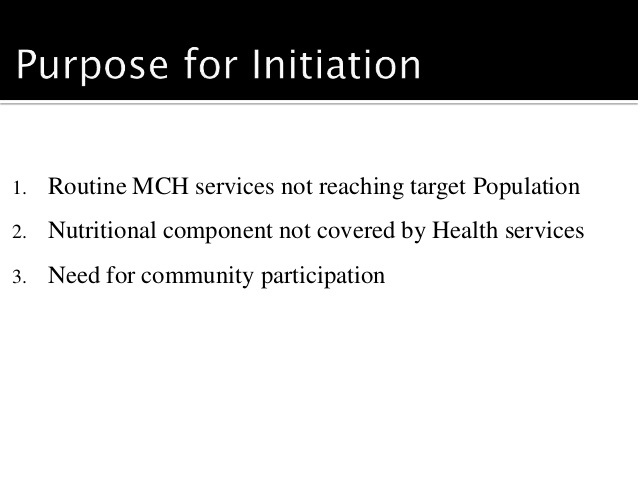 Beneficiaries
Children less than 3 years
Children between 3-6 years
 Pregnant and lactating women
Women in the reproductive age group (15-44 years)
Adolescent girls (11-18 years)
The Package of services provided by ICDS 1. Supplementary nutrition, Vit-A, Iron and Folic Acid,2. Immunisation, 3. Health check-ups,4. Referral services, 5. Treatment of minor illnesses,6. Nutrition and health education to women,7. Pre-school non formal education8. Convergence of other supportive services like water supply, sanitation, etc.
9. Early child care and pre-school education.
10. Growth promotion and Supplementary  feeding.
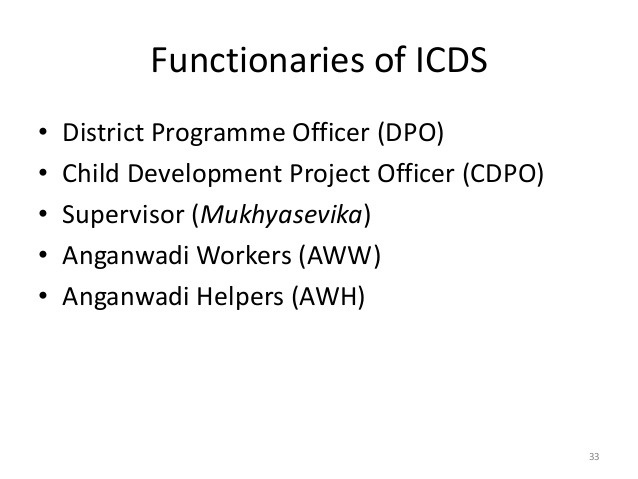 Scheme for Adolescent Girls (Kishori Shakti Yojna)
There was a gap in between women and child age group which was not covered by any health and social welfare programme whereas girls in this crucial groups need special attention. 
On one side they need appropriate nutrition, education, health education, training for adulthood, training for acquiring skills as the base for earning an independent livelihood, training for motherhood, etc. 
A scheme for adolescent girls in ICDS was launched by the Department of Women and Child Development, Ministry of Human Resource Development in 1991.
Common Services:
All adolescent girls in the age group of 11-18 years (70%) received the following 
1. Watch over menarche, 2. Immunisation,3. General health check-ups once in every six-months,4. Training for minor ailments, 5. Deworming, 6. Prophylactic measures against anemia, goiter, vitamin deficiency, etc. and7. Referral to PHC.District hospital in case of acute need.
MID-DAY MEAL PROGRAMME
First started in Tamilnadu.
Also known as school lunch programme.
This was launched in 1961 by the ministry of education.
Aim:
     To provide atleast one nourishing meal to school going children per day.
      To enhance the admissions and retain students in the school to improve literacy .
       To improve the health status of children.
Objectives:
 Improve the school attendance
Reduce school drop out.
Beneficial impact on child’s nutrition.
Principles:
 Supplement and not to substitute to the home diet.
Supply atleast 1/3 of the energy requirement and ½ of the protein needed.
The cost of meal should be reasonably low.
Meal prepared easily in schools, no complicating cooking procedures.
Locally available foods should be used.
The menu should be frequently changed.
The meal should be hygienic quality
Beneficiaries:
     All children of primary and upper primary classes attending.
 Govt. Schools
Govt. aided schoosl
Local body schools
Education guarantee schemes
The Central Government supplies the full requirement of food grains for the programme free of cost.
 For its implementation in rural areas, Panchayats and Nagarpalikas are also involved or setting up of necessary infrastructure for preparing cooked food.
For this purpose NGOs, women's group and parent-teacher councils can be utilised. 
The total charges for cooking, supervision and kitchen are eligible for assistance under Poverty Alleviation Programme.
 In several states, supplementary feeding was assisted by food supplies from Cooperation for American Relief Everywhere (CARE) and World Food Programme (WFP). 
There are problems of administration and quality of food that have affected the programme outcomes.
WHEAT BASED SUPPLEMENTARY NUTRITION PROGRAMME
A centrally sponsored programme was introduced in 1986.
Implimented by the Ministry of Women & Child Development.
This programme follow the norms of SNP or of the nutrition component of the ICDS. 
Beneficiaries:
Child below 6 years of age and expectant /lactating womenfrom disadvantaged section.
Services:
Providing nutritious/ energy food to the beneficiaries.
This programme follow the norms of SNP or of the nutrition component of the ICDS. 
Central Assistance for the programme consist of supply of free wheat and supportive costs for other ingredients, cooking, transport etc.
TAMIL NADU INTEGRATED NUTRITION PROGRAMME
The Tamil Nadu Integrated Nutrition Project was started in 1980 targeting at 6-36 months old children, and pregnant and lactating women. 
TINP aimed for: To reduced malnutrition upto 50% among children under 4 years of age;To reduce infant mortality by 25%;To reduce Vitamin A deficiency in the under 5 year from about 27% to 5%; andTo reduce ammonia in pregnant and nursing women from about 55% to about 20%.
This project has four major components:
1. Nutrition services,2. Health services, 3. Communication, and4. Monitoring and evaluation.
Contd…
TINP-II was designed to cover in a phased manner. 316 of the total 385 rural blocks in Tamil Nadu. The Goals of the programme were: 1) To increase the proportion of children classified as "nutritionally normal" by 50% in new and 35% in TINP-II areas; 2) To reduce the infant mortality to 55% per 1000 live births; and3) To 50% reduction in incidence of low birth weight. The projects are assisted by World Bank and with the goal of universalisation of ICDs all the TINP blocks will be converted to ICDs blocks.
NATIONAL NUTRITIONAL ANEMIA PROPHYLAXIS PROGRAMME
Available studies on prevalence of nutritional anemia in India shows that, 
65% infant and toddlers, 
60% 1-6 years of age, 
88% adolescent girls (3.3% has hemoglobin <7 gm./dl; severe anemia) and 
85% pregnant women (9.9% having severe anemia). 
The prevalence of anemia was marginally higher in lactating women as compared to pregnancy. 
The commonest is iron deficiency anemia.
This programme was launched in 1970 by Ministry of Health and Family Welfare 
Objective
to prevent nutritional anemia in mothers and children
To assess  prevalence, Give treatment, Give prophylaxis, Monitoring and education
Beneficiaries:
 Children 1-5 years of age
Expecting and lactating mother
Family planning acceptors
Under this programme, the expected and nursing mothers as well as acceptors of family planning are given one tablet of iron and folic acid containing 60 mg elementary iron which was raised to 100 mg elementary iron, however folic acid content remained same (0.5 mg of folic acid) and 
children in the age group of 1-5 years are given one tablet of iron containing 20 mg elementary iron (60 mg of ferrous sulphate and 0.1 mg of folic acid) daily for a period of 100 days.
Nutrition education to improve dietary intakes in family for receiving needed macro/micro nutrients as protein, iron and vitamins like folic acid, B, B, C, etc. for hemoglobin synthesis is important. 
to promote intake of food which helps in absorption of iron and folic acid and adequate intake of food.
VITAMIN A PROPHYLAXIS PROGRAMME
This was launched in 1970 by Ministry of Health and Family Welfare MCH centers  in urban areas, PHC in rural areas .
Objective
to prevent blindness due to Vitamin a deficiency.
Beneficiry group:
 age group 6 month – 5 year
      A single dose of Vitamin A 200000 I.U of vitamin A orally to all pre school children every six month above 1 year.
IODINE DEFICIENCY DISORDER CONTROL (IDDC) PROGRAMME
National goiter control  programme was started in 1962.
Renamed it on 1992 as National Iodine Deficiency Disorder Control (IDDC) Programme
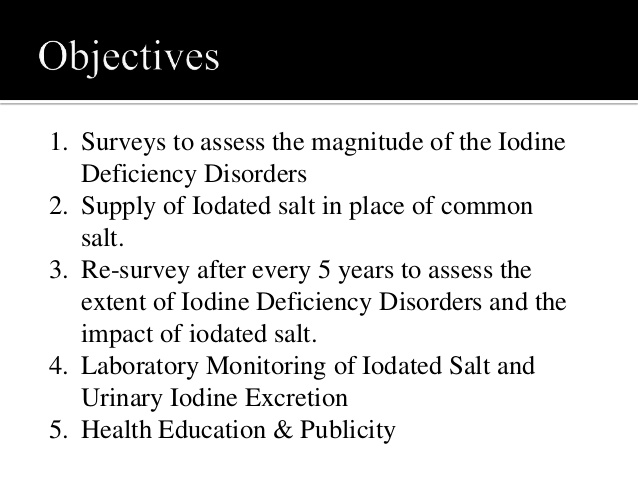 WORLD FOOD PROGRAMME (WFP)
World Food programme is the world's largest international food aid organisation, serving in 84 countries.
The goal of achieving "A world in which every man, woman and child has access at all times to the food needed for an active and healthy life. Without food, there can be no sustainable peace, no democracy and no development". 
Founded in 1963 as the food aid arm of the United Nation. After the Rome Declaration on World Food Security in 1996, WFP is committed to achieve the goal of halving the number who are without adequate access to food by 2015.